Jan. 2014
Project: IEEE P802.15 Working Group for Wireless Personal Area Networks (WPANs)

Submission Title: In response to 15-14-08r0 “Proposal for PFD”	
Date Submitted: [January 8th 2014]	
Source: Marco Hernandez (NICT)
Address []
Voice: , FAX: [], E-Mail: 
Re: 15-13-0328-09-0008, TG8 PAC Framework Document (Draft)
Abstract:	Proposes a plan to complete 802.15.8 PFD
Purpose:	Discussion
Notice:	This document has been prepared to assist the IEEE P802.15.  It is offered as a basis for discussion and is not binding on the contributing individual(s) or organization(s). The material in this document is subject to change in form and content after further study. The contributor(s) reserve(s) the right to add, amend or withdraw material contained herein.
Release:	The contributor acknowledges and accepts that this contribution becomes the property of IEEE and may be made publicly available by P802.15.
Slide 1
Hernandez (NICT)
Jan. 2014
Introduction
Due to problems to post in the TG8 mail 
   reflector. The present document is a 
   follow up discussion to 15-14-08r0.
   The responses are highlighted in red.
Slide 2
Hernandez (NICT)
Jan. 2014
Project: IEEE P802.15 Working Group for Wireless Personal Area Networks (WPANs)

Submission Title: Proposal for PFD	
Date Submitted: []	
Source: Byung-Jae Kwak (ETRI)
Address []
Voice: +82-42-860-6618, FAX: [], E-Mail: bjkwak@etri.re.kr	
Re: 15-13-0328-09-0008, TG8 PAC Framework Document (Draft)
Abstract:	Proposes a plan to complete 802.15.8 PFD
Purpose:	Discussion
Notice:	This document has been prepared to assist the IEEE P802.15.  It is offered as a basis for discussion and is not binding on the contributing individual(s) or organization(s). The material in this document is subject to change in form and content after further study. The contributor(s) reserve(s) the right to add, amend or withdraw material contained herein.
Release:	The contributor acknowledges and accepts that this contribution becomes the property of IEEE and may be made publicly available by P802.15.
Slide 3
Hernandez (NICT)
Jan. 2014
Introduction (1/3)
PAC procedure (15-12-0264-03)
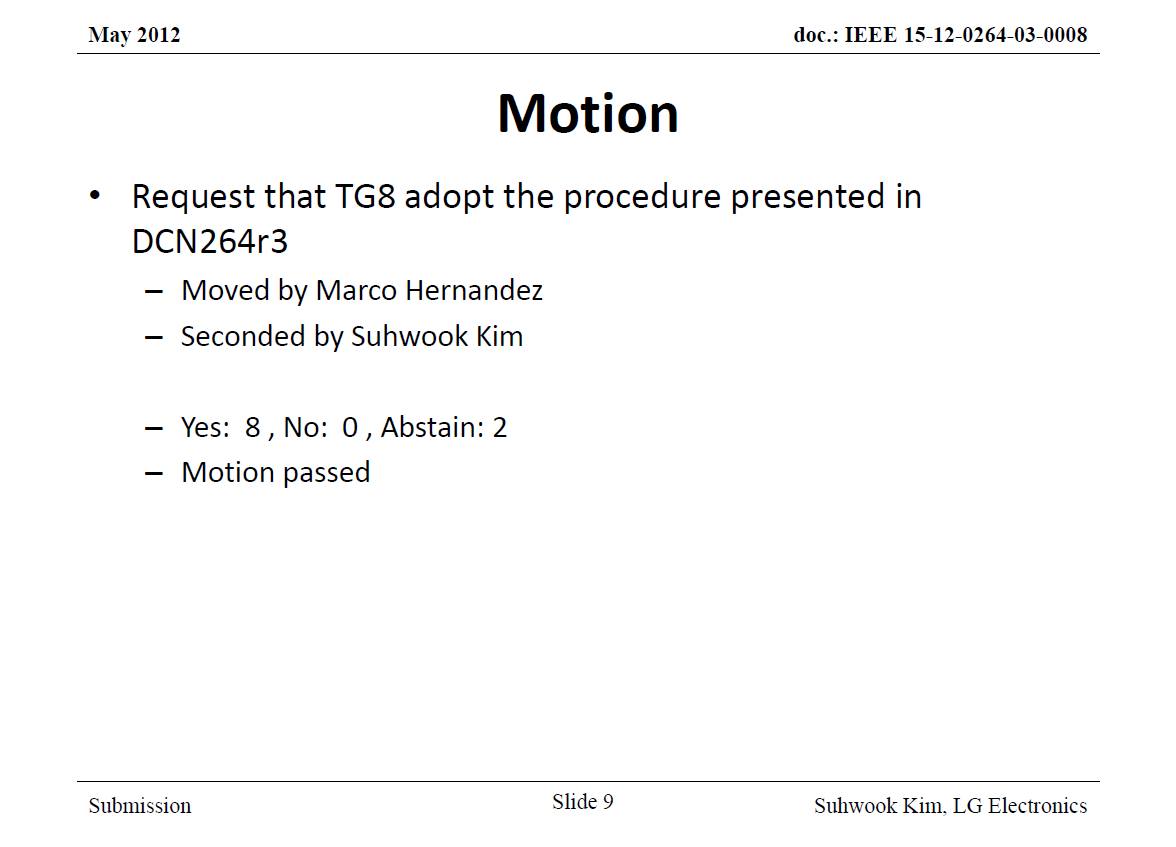 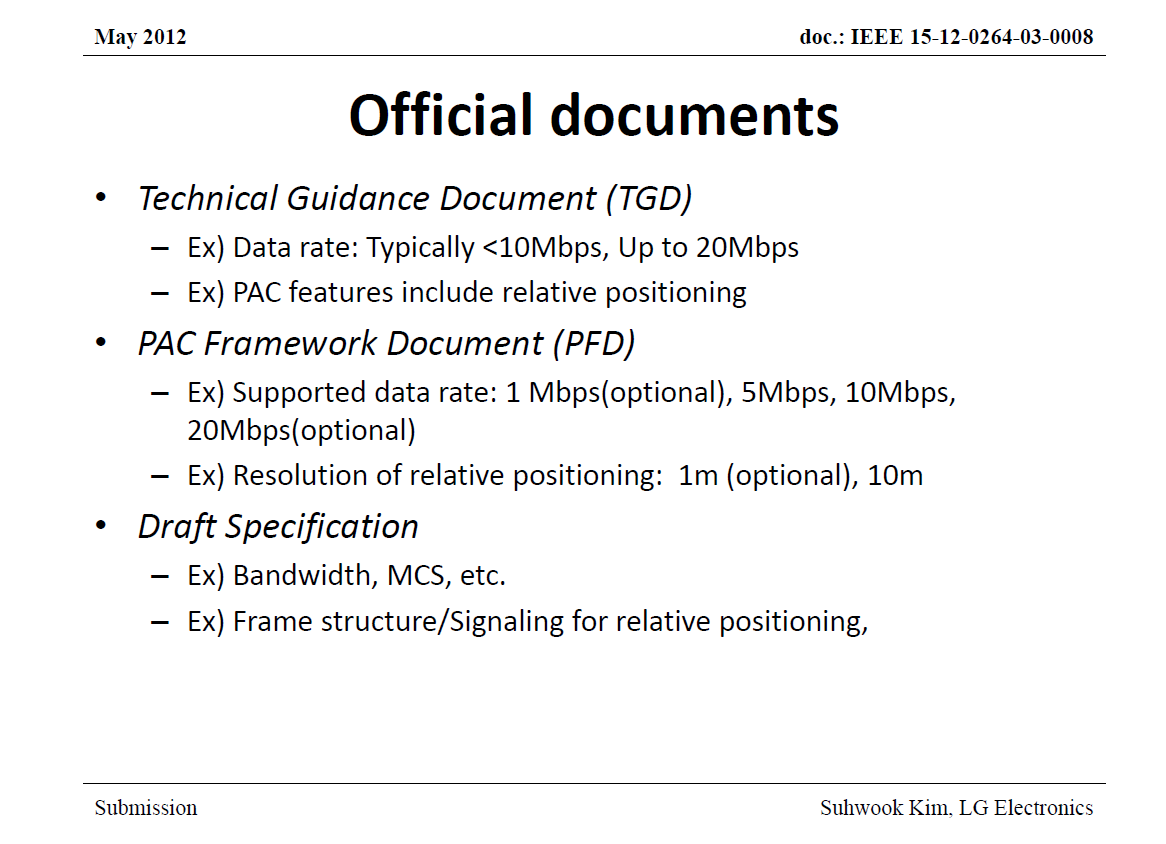 Slide 4
Hernandez (NICT)
Jan. 2014
Introduction (2/3)
Where are we now?
2012-03: TG formation
2013-01: TGD approval/call for proposal
2013-11: PFD approval/call for contribution
2014-01: PFD approval/call for contribution
2014-09: Draft Standard P802.15.8 D1.0
2015-05: Sponsor Ballet
Slide 5
Hernandez (NICT)
Jan. 2014
Introduction (3/3)
What we have achieved so far
Application Matrix
TGD: Technical Guidance Document
Proposals presentation & lots of discussion
PFD draft
Just a collection of Technical Proposals without consensus
There has been some consensus in the PHY side.
The technical depth between different clauses is not consistent
What’s holding us back
Wide spectrum of Technical Proposals
Too much detail in the draft PFD
Slide 6
Hernandez (NICT)
Jan. 2014
What’s holding us back
Wide spectrum of Technical Proposals
We are trying to harmonize proposals without down selection and this seems to be a bad strategy. 
Too much detail in the draft PFD
At the moment the PFD has little details from technical proposals already.
Slide 7
Hernandez (NICT)
Jan. 2014
Strategy to Make a Progress
Follow the agreed upon procedure
PFD is a “framework” document, not a specification  High level description
Find the largest common set of proposals and include it
Make everybody happy as much as we can
If there are multiple competing proposals each supported by a sizable group of people, PFD should allow contributions for both proposals
This does not guarantee every proposal mentioned in PFD will be included in the final standard
Slide 8
Hernandez (NICT)
Jan. 2014
Follow the agreed upon procedure
PFD is a “framework” document, not a specification  High level description
It is unclear what is “high level description” after a call for 
    technical proposals.
Slide 9
Hernandez (NICT)
Jan. 2014
Current Status & Action Plan
PFD is already delayed. Any more delay is not desirable, but it will be quite a challenge to approve it in Jan 2014 meeting
Experience taught us that we can make only so much progress during the face-to-face meeting
Ex: We spent hours to define the meaning of “synchronization,” only to fail to reach a consensus; we now have to competing definition of synchronization in draft PFD
We have to do as much time consuming tasks as possible online, before Jan. meeting starts
Down selection
Bad news:
The TG is not ready for down selection
We don’t have time – We want to approve PFD in Jan. 2014
Good news:
There are signs people are talking to each other for harmonization
We now have a pretty good understanding of what others think
Let’s
make PFD inclusive rather than exclusive
follow the guideline set by 15-12-0264-03 (high level description)
Slide 10
Hernandez (NICT)
Jan. 2014
Experience taught us that we can make only some so much progress during the face-to-face meeting
Ex: We spent hours to define the meaning of “synchronization,” only to fail to reach a consensus; we now have to competing definition of synchronization in draft PFD
We have to do as much time consuming tasks as possible online, before Jan. meeting starts
I agree, the real problem is not defining things like synchronization, but to 
     choose one synchronization proposal, meaning to reject other proposals.
Slide 11
Hernandez (NICT)
Jan. 2014
Down selection
Bad news:
The TG is not ready for down selection
We don’t have time – We want to approve PFD in Jan. 2014
Good news:
There are signs people are talking to each other for harmonization
We now have a pretty good understanding of what others think
Let’s
make PFD inclusive rather than exclusive
follow the guideline set by 15-12-0264-03 (high level description)
So far we are following the guidelines. 
We need to finish the PFD by January meeting in order to discuss if TG8 either harmonizes proposals towards the specification or a down selection would be 
      required.
Slide 12
Hernandez (NICT)
Jan. 2014
Proposal (1/2)
The PAC technical editors volunteer to work on PFD to generate texts by Jan 2014 meeting
Technical editors collect comments and texts through PAC e-mail reflector to generate the text
The comments should be based on the Technical Proposals already presented; however, comments that complement PFD by providing critical features may be allowed
All comments and text should use 328r9 as a baseline
Iterate at least two rounds of “comment – edit” cycle before Jan 2014 meeting
Decisions on the generated texts will be made by voting/straw poll during Jan 2014 meeting
Slide 13
Hernandez (NICT)
Jan. 2014
Proposal (2/2)
“Comment – edit” cycle schedule
2014-01-08 (Wed): PAC teleconference
2014-01-10 (Fri): 1st round of comments/texts submission due
2014-01-13 (Mon): Upload revised PFD (328r10) by PAC technical editors
2014-01-15 (Wed): 2nd round of comments/texts submission due
2014-01-17 (Fri): Upload revised PFD (328r11) by PAC technical editors
Slide 14
Hernandez (NICT)
Jan. 2014
Last Conference Call Approved Agenda
Slide 15
Hernandez (NICT)
Jan. 2014
Last Conference Call Approved Agenda
The ad hoc PHY discussion has produced results (consensus 
     and some harmonized proposals) that are summarized in 
    document DCN 13-745r0. This has to be taken into account 
     for the PFD.
Slide 16
Hernandez (NICT)